Методика построения ИОМ ребенка с  ОВЗ.

Структура ИОМ.
Подготовила:
Учитель-логопед МДОАУ 
«Детский сад комбинированного вида № 4»
Верещагина Е.В.
Индивидуальный  образовательный маршрут
проект системы комплексного психолого-  педагогического сопровождения обучающегося  с ОВЗ/ инвалидностью с учетом его  индивидуальных возможностей и особых  образовательных потребностей, включающий  описание регламента, содержания и форм  организации обучения, психолого-  педагогической и специальной поддержки.
Цель
максимальная индивидуализация и  конкретизация	направлений и задач  деятельности педагогического коллектива по  созданию специальных образовательных  условий с учетом индивидуальных  возможностей и барьеров, особых  образовательных потребностей  обучающегося с ОВЗ/инвалидностью.
Индивидуальный  образовательный маршрут
Рекомендации ПМПК города
Решение психолого-педагогического консилиума  Комплексная диагностика

Ожидания родителей(законных представителей)

Индивидуальная программа реабилитации и абилитации
Индивидуальный  образовательный маршрут
для обучающихся с ОВЗ / инвалидностью
Разрабатывается не более, чем на полугодие.
Может корректироваться в процессе его  реализации
Разрабатывается в срок не более 3 недель с  момента предоставления родителем (законным  представителем) в образовательную  организацию оригинала заключения ПМПК и  заявления на создание специальных условий  образования и воспитания.
Организационно-педагогические  условия проектирования и реализации ИОМ
Наличие статуса «обучающийся с ОВЗ»,  подтвержденного ПМПК города
Наличие статуса «ребенок-инвалид»,  подтвержденного Бюро медико-социальной экспертизы
Согласие родителей на создание специальных условий  получения образования
Наличие в организации специалистов  психолого-педагогического сопровождения
Наличие психолого-педагогического консилиума  образовательной организации
Основные задачи по проектированию ИОМ
конкретизация индивидуальных условий обучения и  воспитания в соответствии с рекомендациями  ПМПК;
определение специфических индивидуальных  условий освоения адаптированной образовательной  программы обучающимся с ОВЗ на основе  комплексной диагностики;
определение индивидуализированных задач развития  обучающегося на год на основе анализа выявленных  дефицитов и ресурсов обучающегося;
	определение индивидуальных планируемых  результатов образования ;
Основные этапы реализации ИОМ
Предварительный (аналитический) этап
  Организационный этап  
Реализация ИОМ

Контрольно-оценочный	этап
Структура ИОМ
Цель: организация коррекционно-развивающей помощи обучающейся, успешная социализация.
Фамилия, имя:
Возраст: 3 года
Год реализации: 2024 гг. 
       Заключение ПМПК: Смешанное парциальное недоразвитие, ОНР I уровень речевого развития. 
Рекомендации ПМПК: занятия с педагогом-психологом, учителем- дефектологом по программе АОП ЗПР 
Обозначены направления  развивающей  работы:      
1. Развитие пространственной ориентации.
2. Развитие зрительного восприятия. 
3. Развитие концентрации внимания
4. Развитие мыслительной деятельности (классификация, анализ, синтез, обобщение)
5. Развитие зрительного и слухового запоминания.
6. Развитие словарного запаса.
Тематический план развивающих занятий 
педагога-психолога на 2024 уч. г
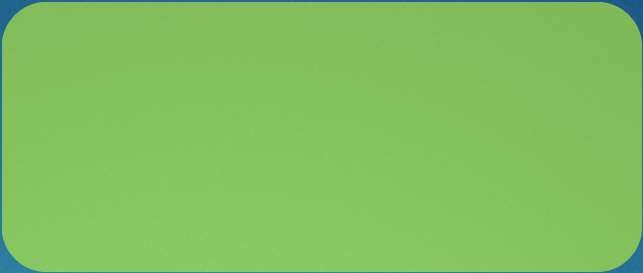 Заведующий  образовательного  учреждения
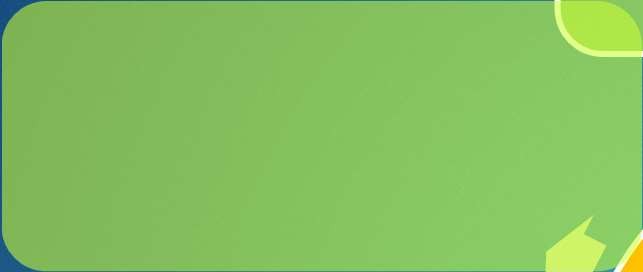 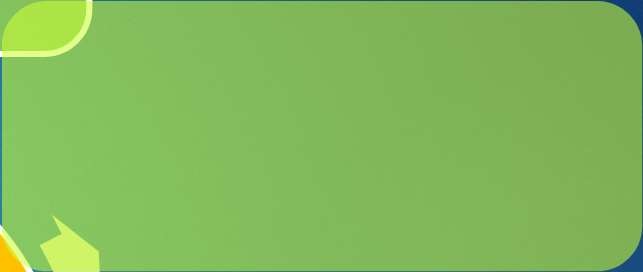 Старший воспитатель
Родитель
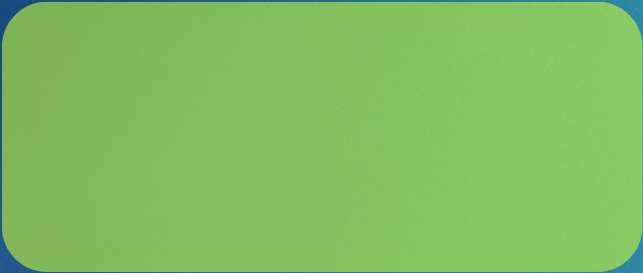 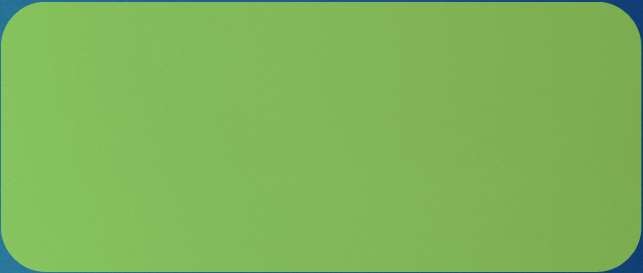 Участники  проектирования и  реализации ИОМ
Педагог-психолог
Воспитатель
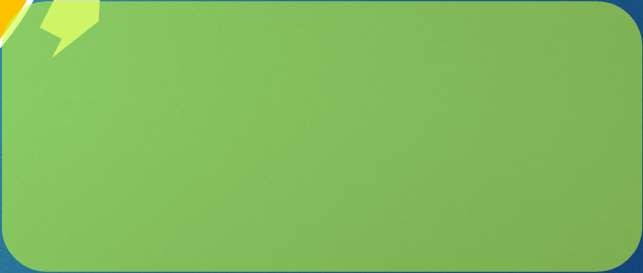 Учитель-логопед
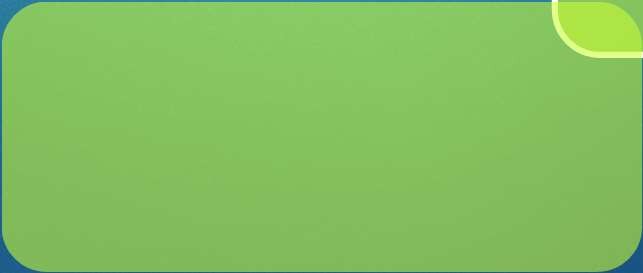 Учитель-дефектолог
Оптимальный режим организации  системы мониторинга
Первичный мониторинг  Промежуточный мониторинг

Итоговый мониторинг
Первичный мониторинг
стартовая диагностика, комплексное всестороннее  обследование детей;
обмен диагностической информацией;
обсуждение результатов комплексного медико-психолого-  педагогического обследования, уточнения логопедического  заключения;
формирование информационной готовности педагогов,  специалистов и родителей к проведению коррекционно-  логопедической работы.
Мониторинг эффективности  реализации ИОМ
плановый промежуточный мониторинг –	не позже,  чем через полгода с начала учебного года,
итоговый мониторинг – в конце учебного года;
внеплановый динамический мониторинг  проводится в любые сроки по запросу родителей  (законных представителей).
СПАСИБО ЗА ВНИМАНИЕ!